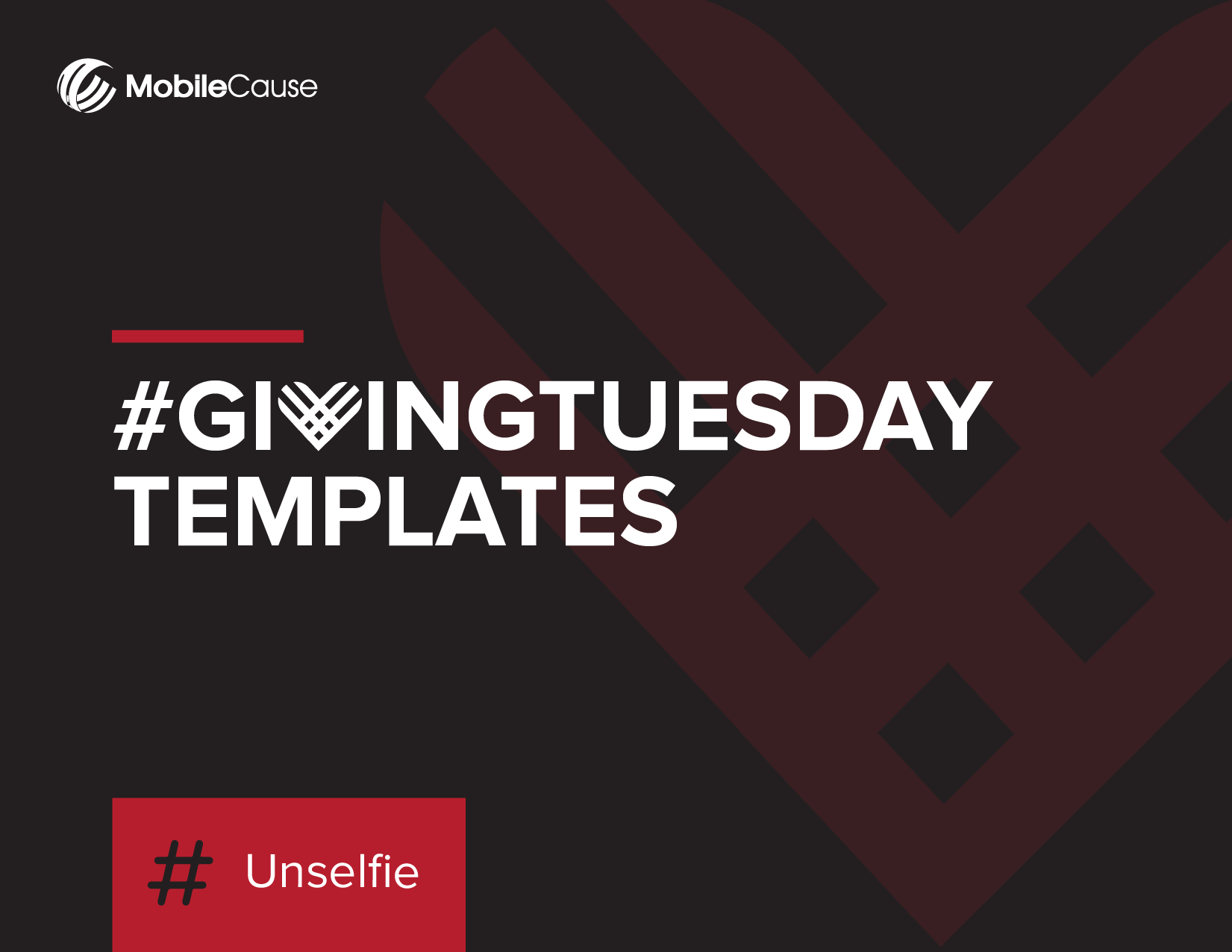 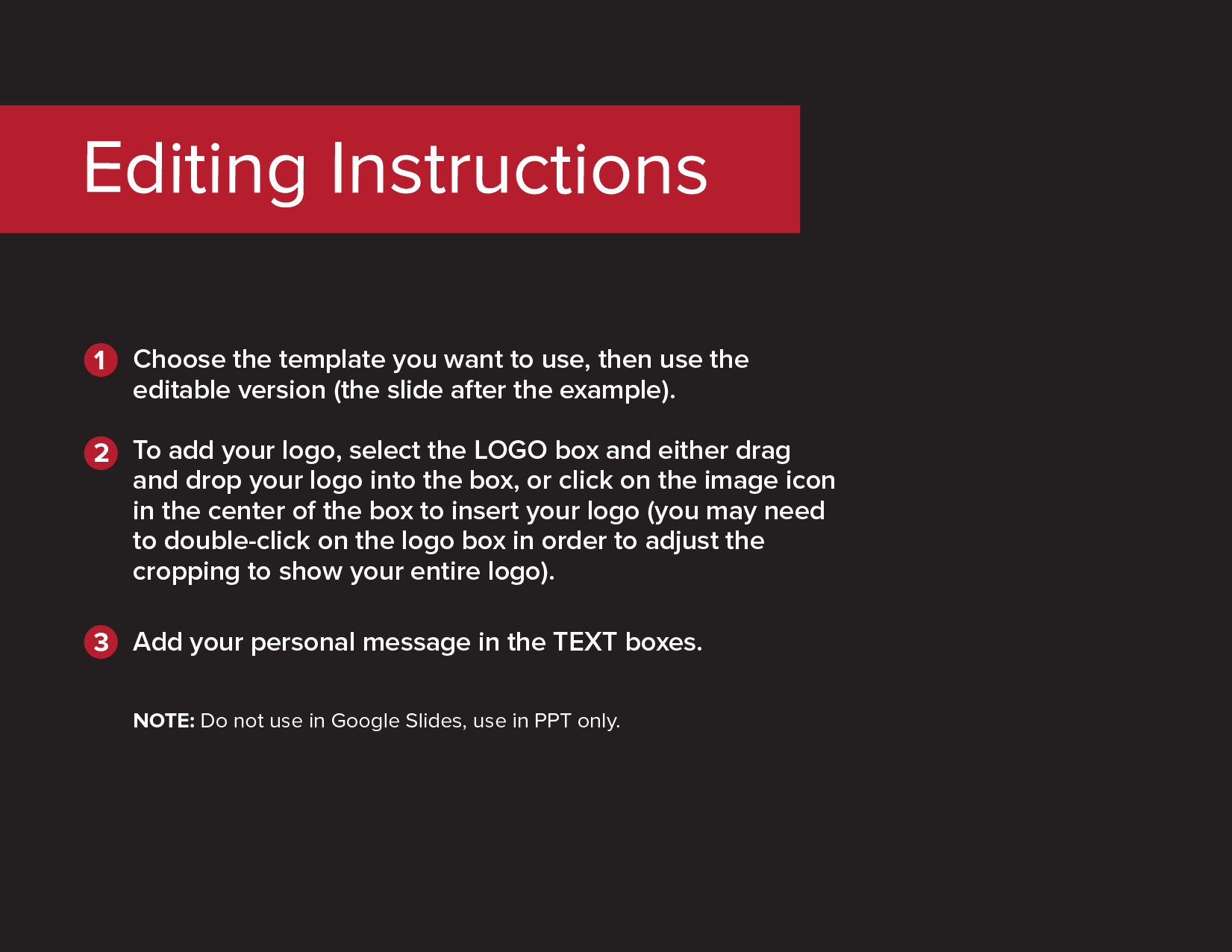 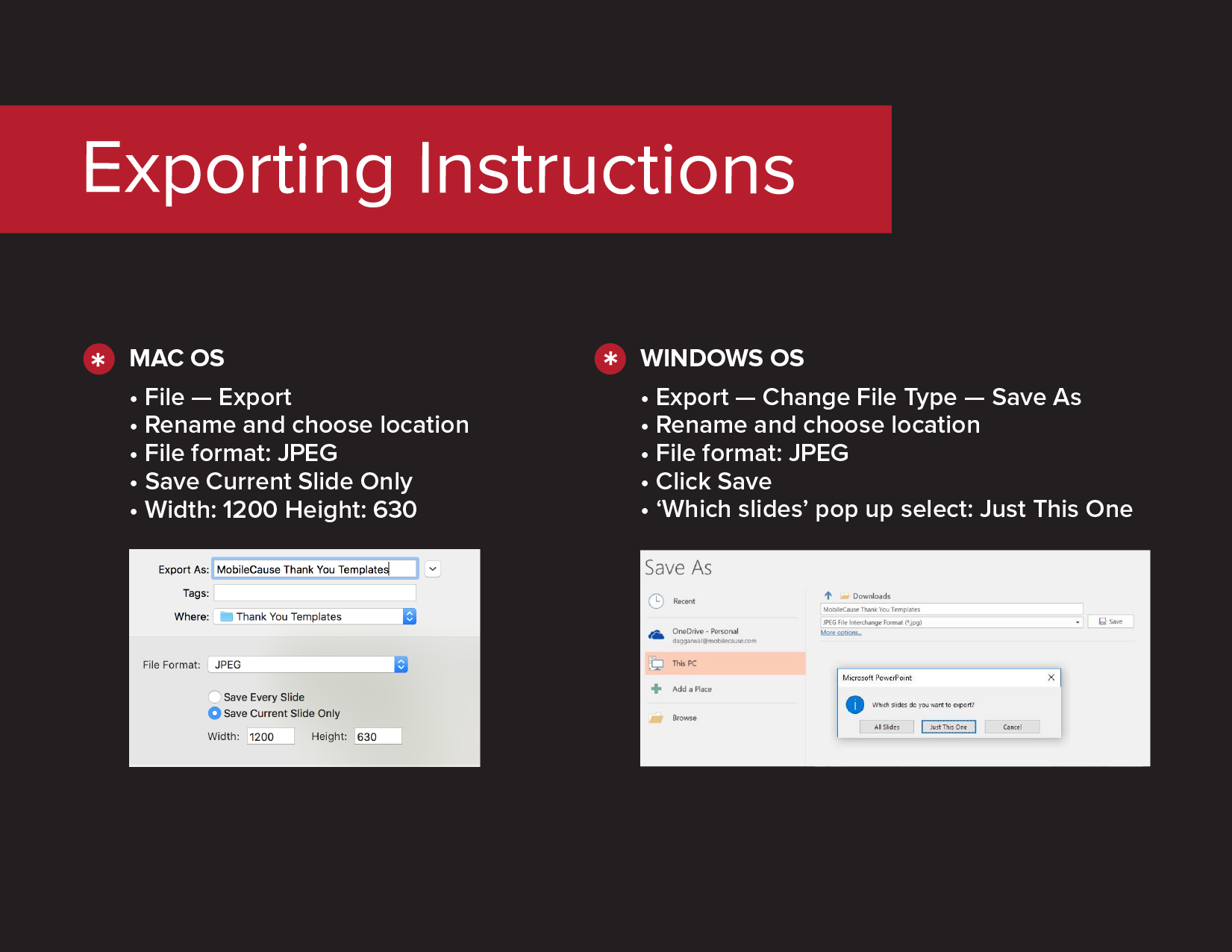 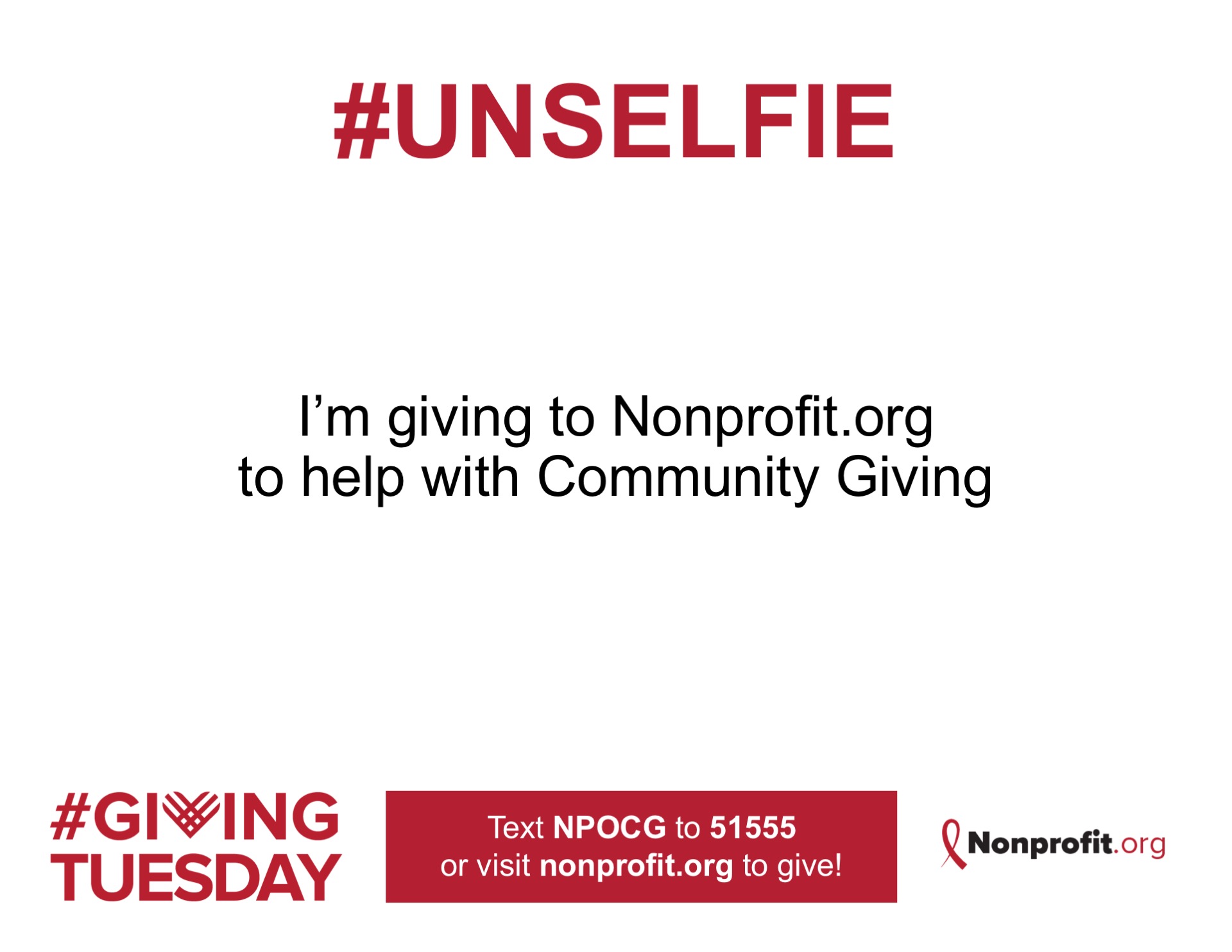 [Speaker Notes: EXAMPLE TEMPLATE]
[Speaker Notes: EDITABLE TEMPLATE – Drag and drop in a logo and update the messaging.]
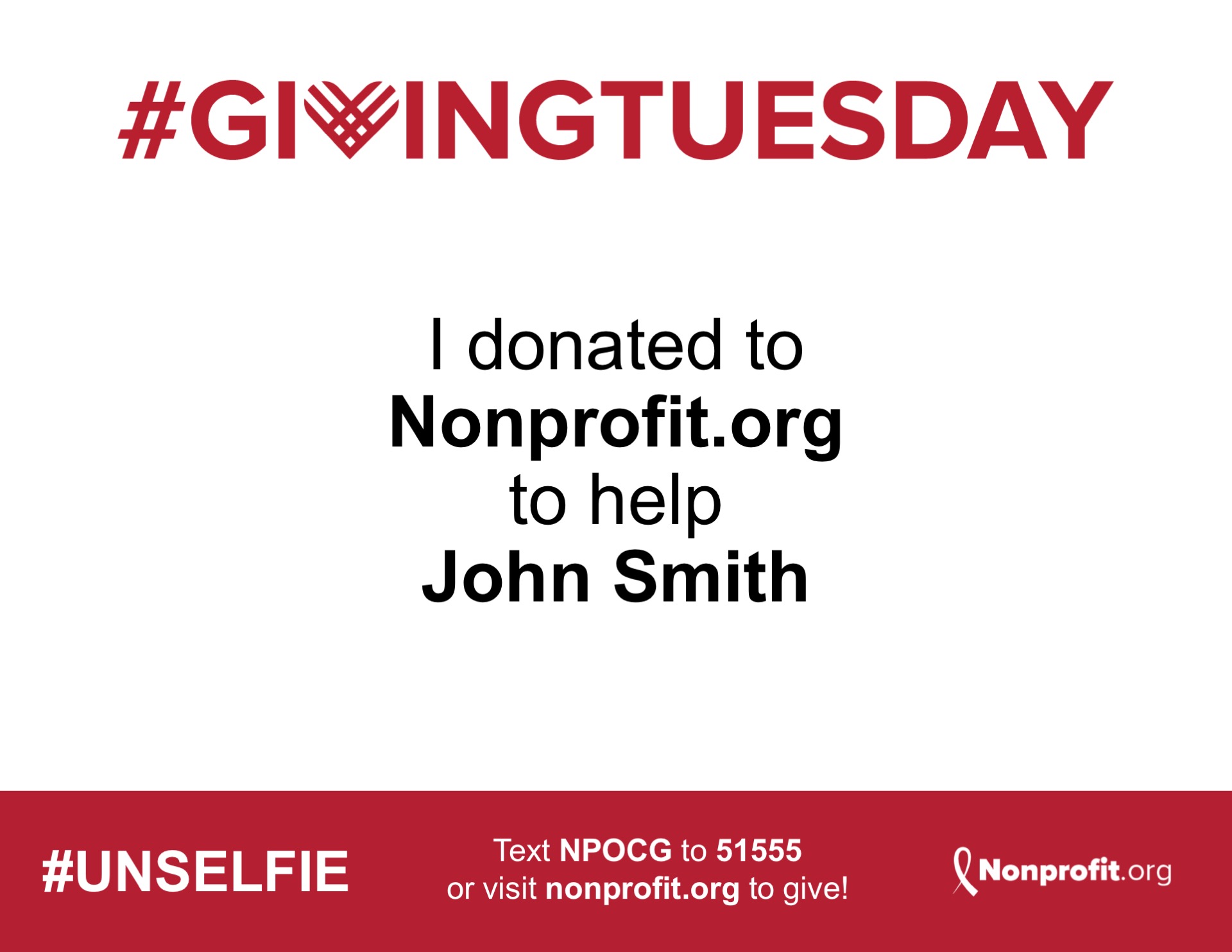 [Speaker Notes: EXAMPLE TEMPLATE]
[Speaker Notes: EDITABLE TEMPLATE – Drag and drop in a logo and update the messaging.]
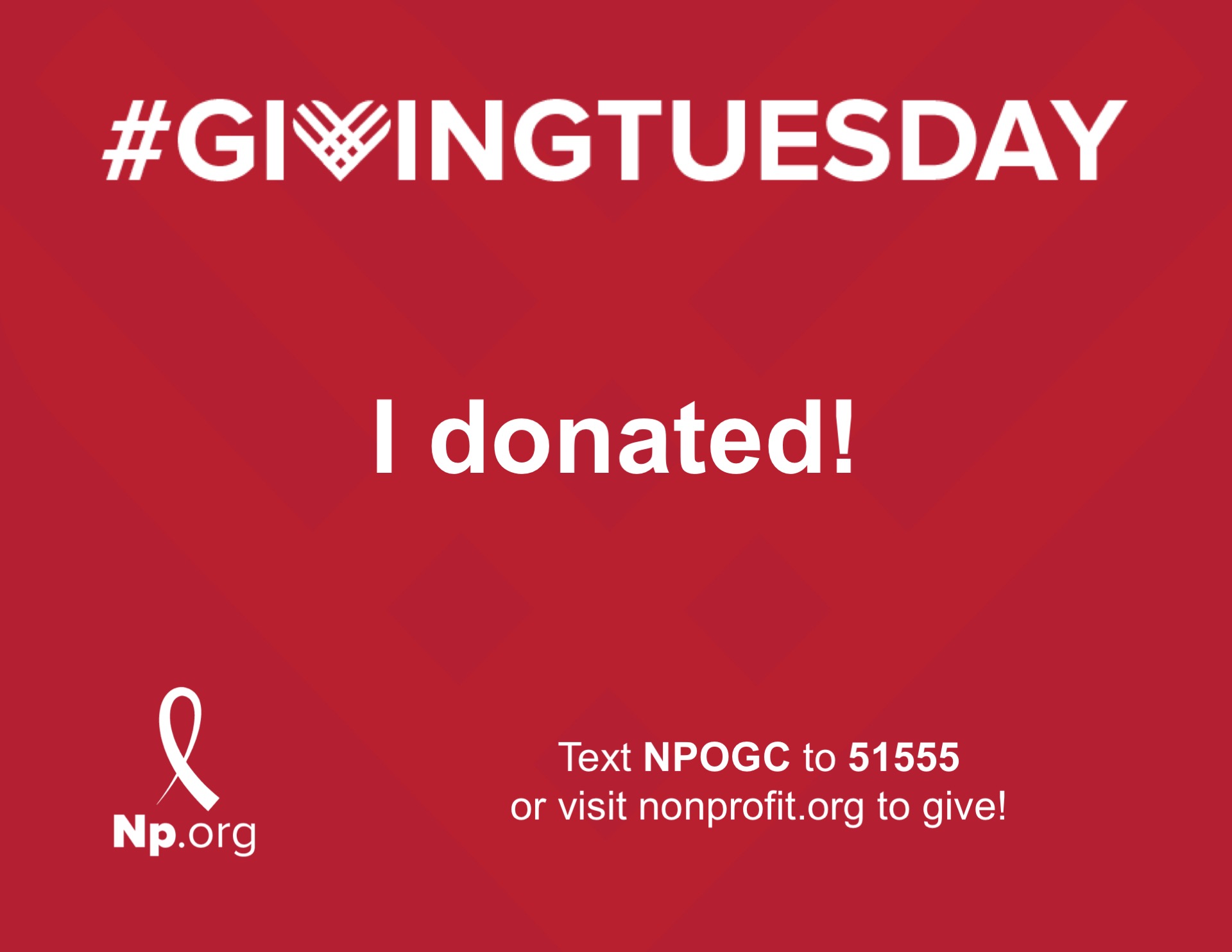 [Speaker Notes: EXAMPLE TEMPLATE]
[Speaker Notes: EDITABLE TEMPLATE – Drag and drop in a logo and update the messaging.]
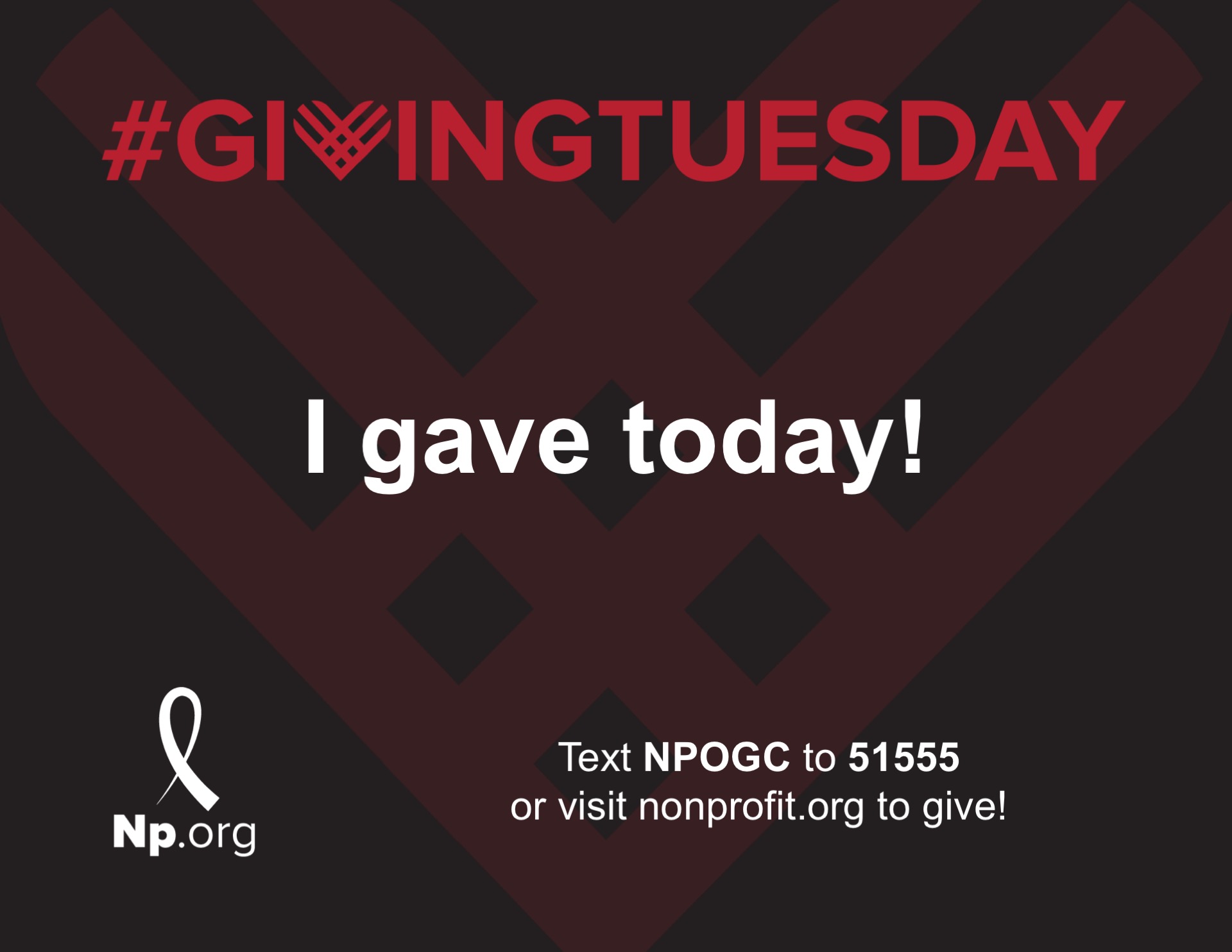 [Speaker Notes: EXAMPLE TEMPLATE]
[Speaker Notes: EDITABLE TEMPLATE – Drag and drop in a logo and update the messaging.]